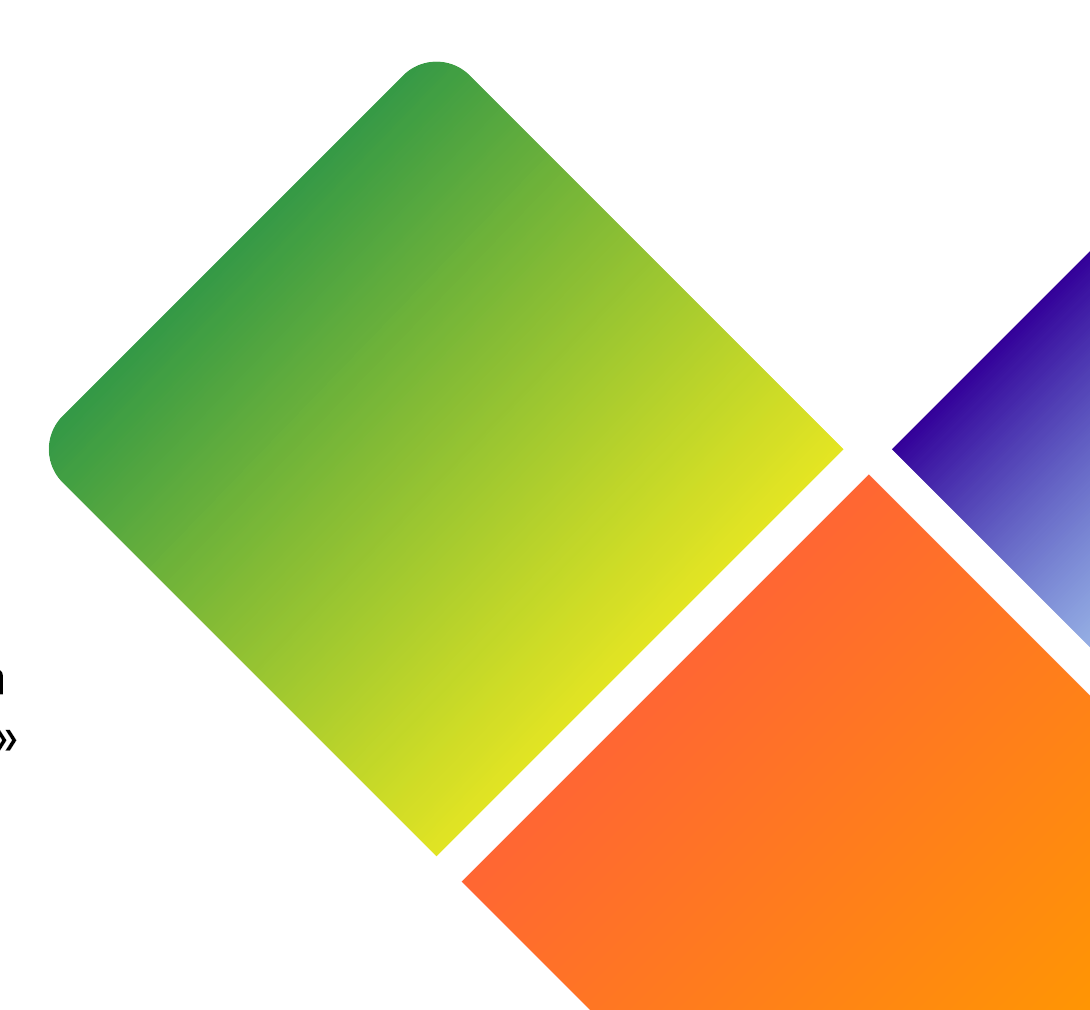 «Конструктор» бюджета
в рамках Всероссийского конкурса ШУСТРИК
vbudushee.ru
Расходы проекта
2
Постоянные
Переменные
1 прибора 
=
 23 электрокомпонента
Виды расходов
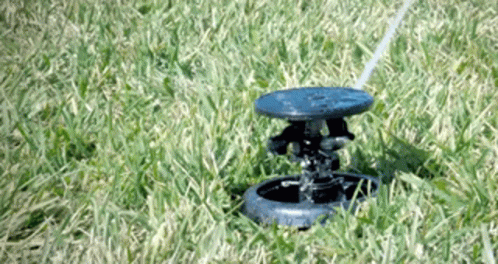 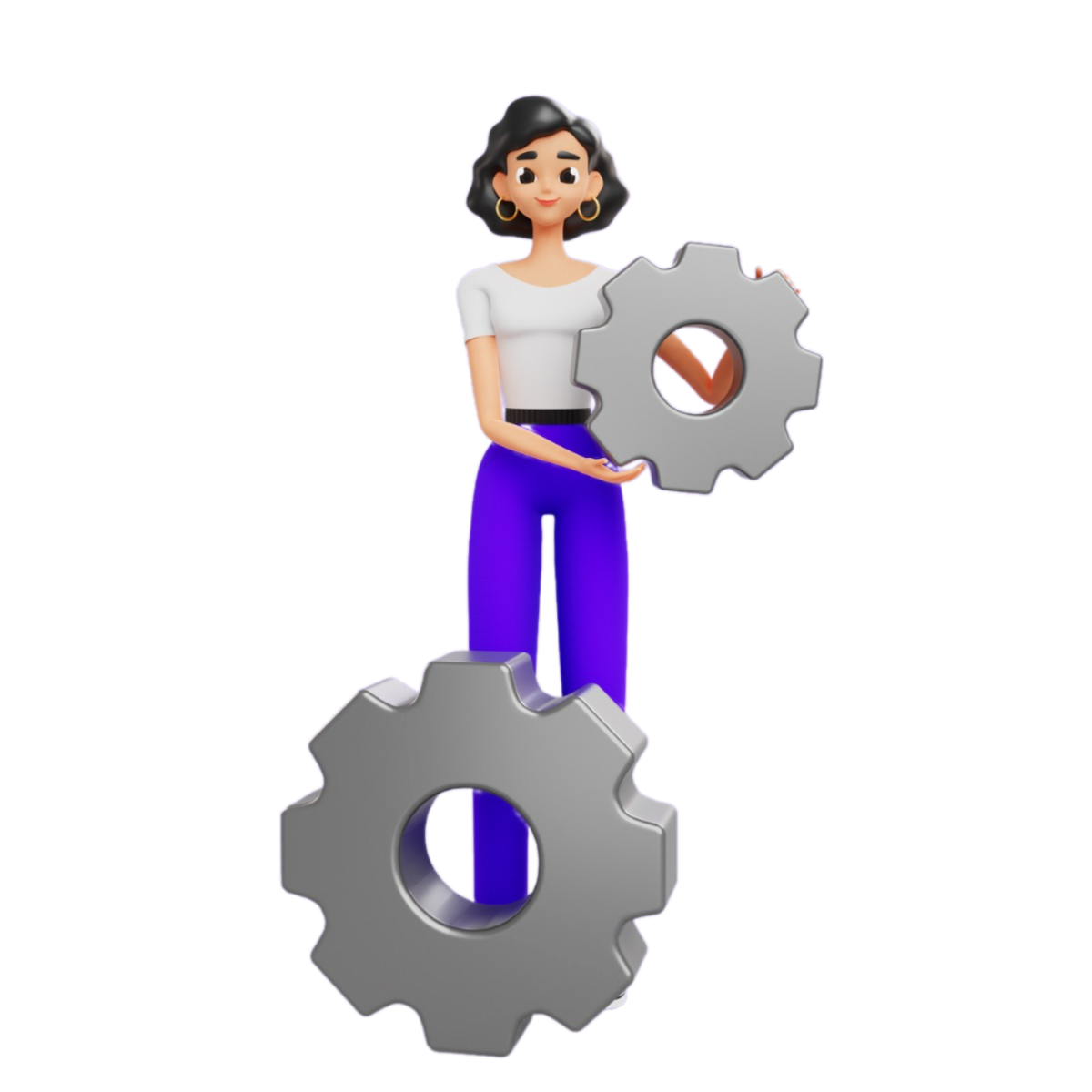 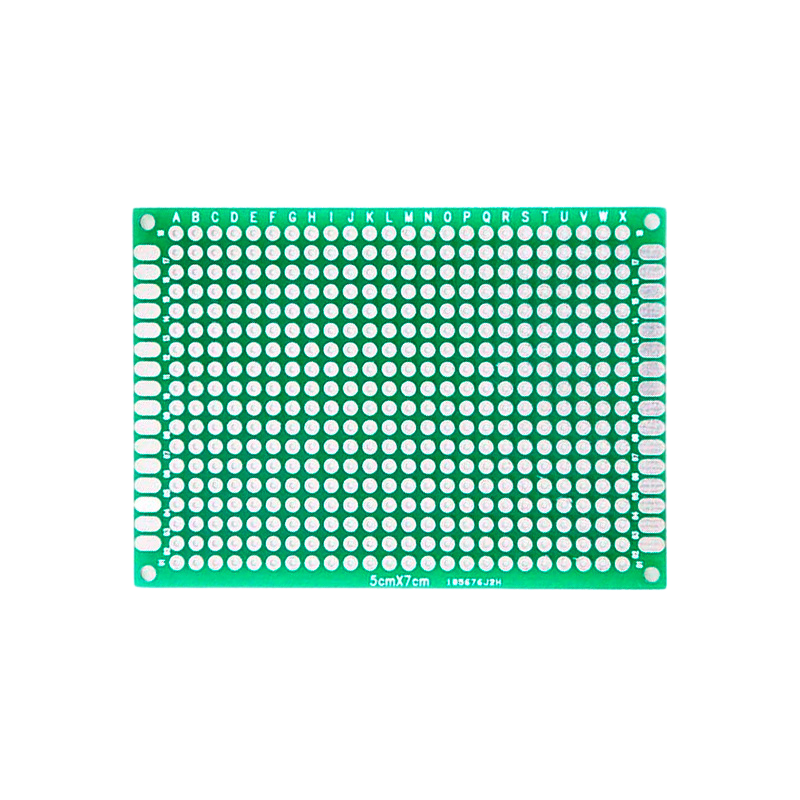 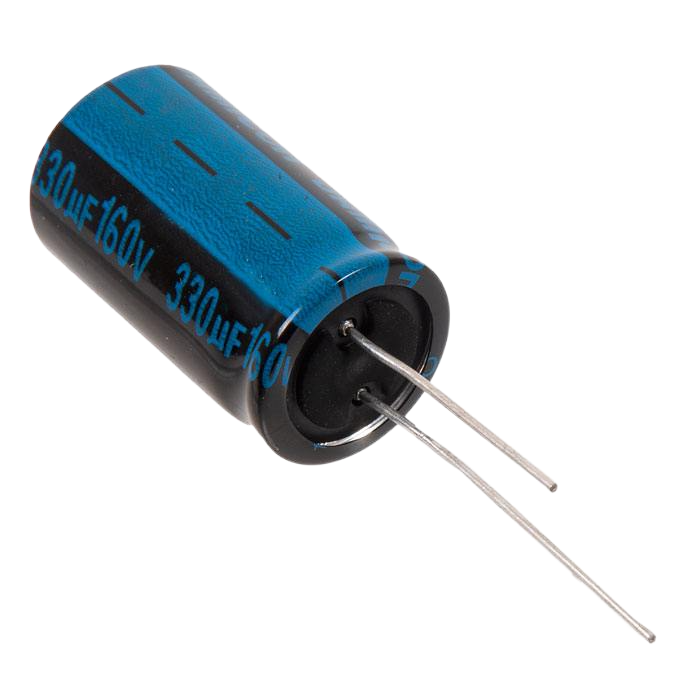 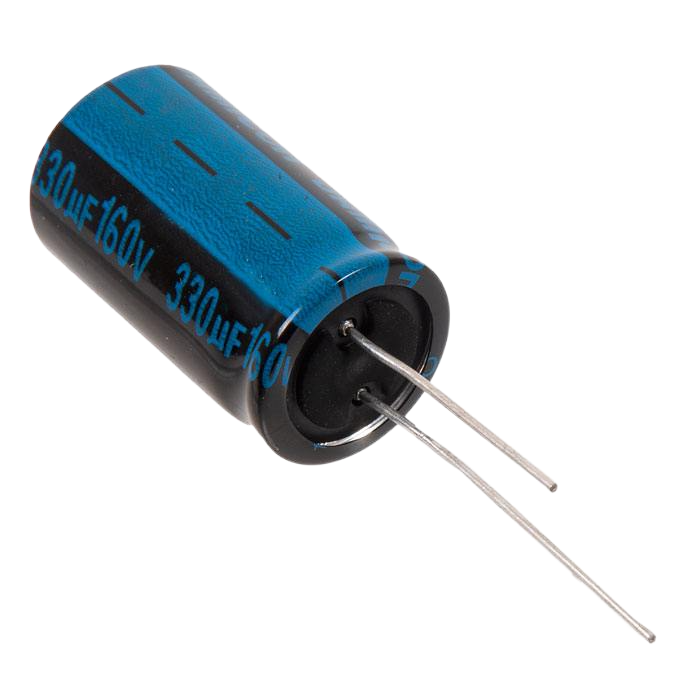 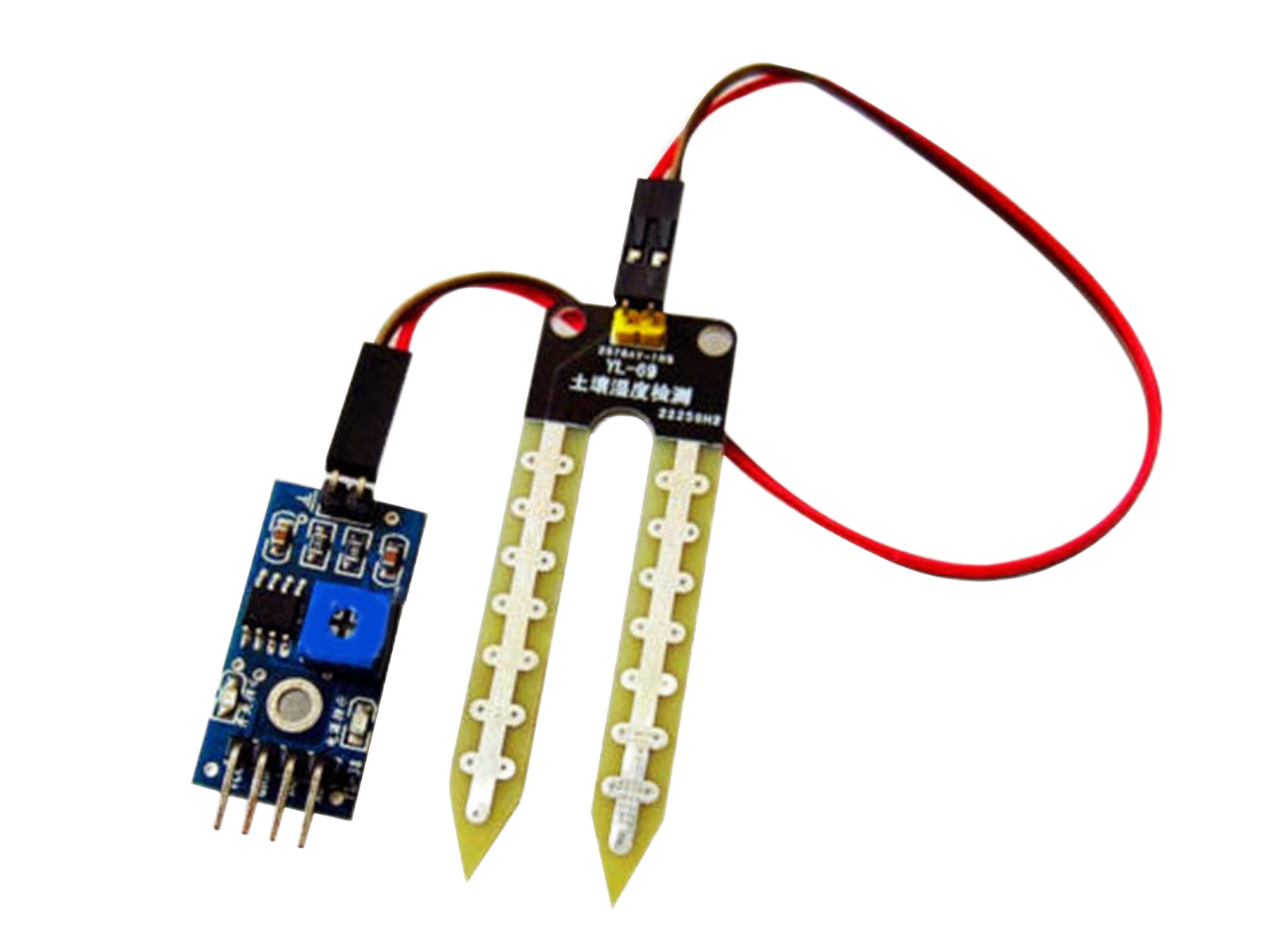 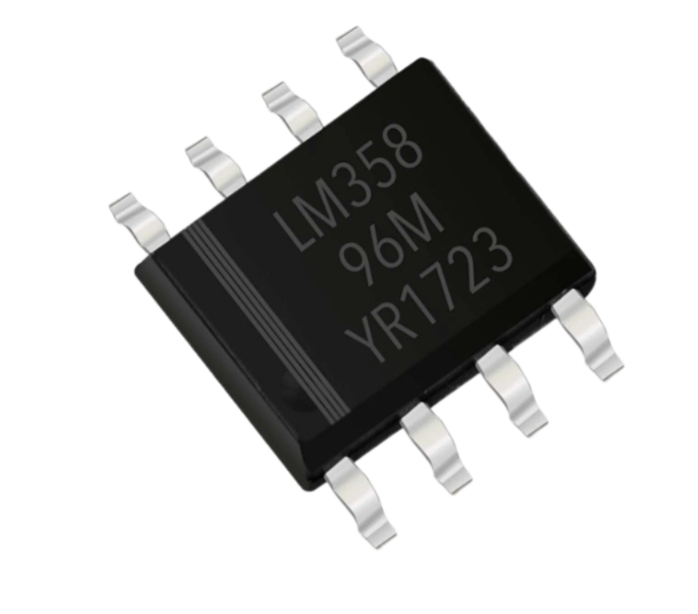 Категории расходов
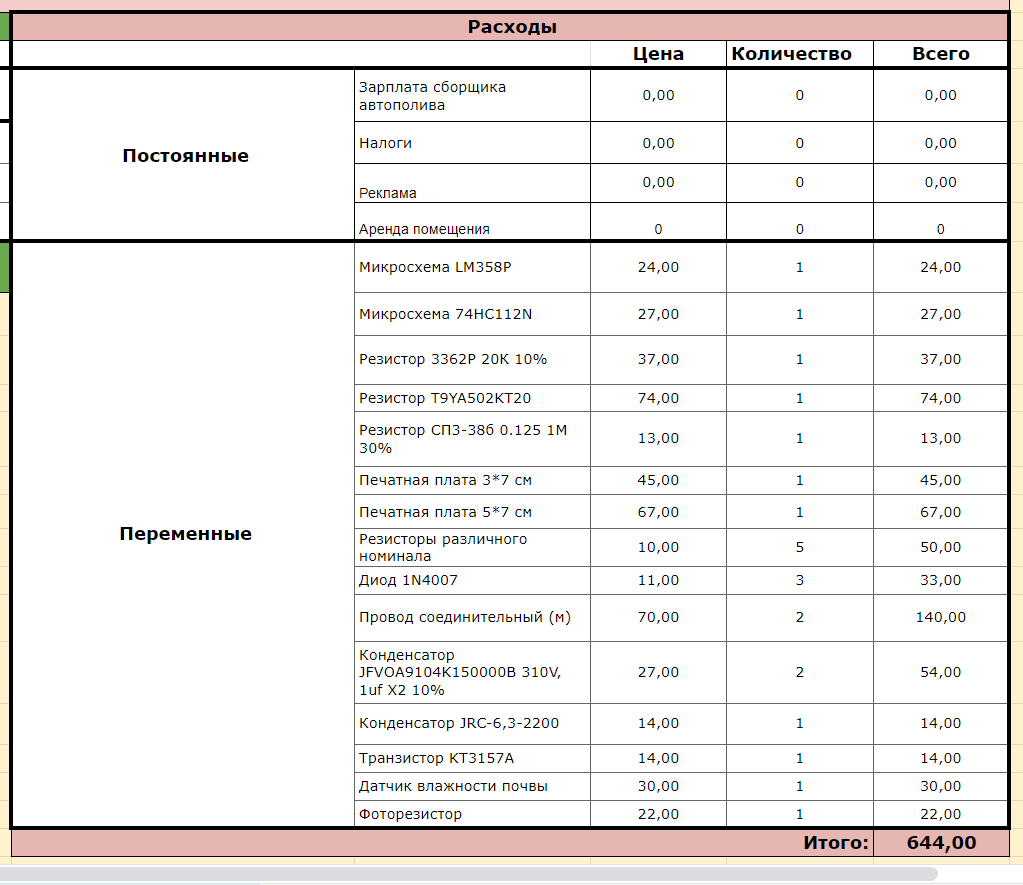 Налоги
Налог ― это обязательный платеж с физических лиц и организаций (налогоплательщиков), получающих доход, в целях обеспечения деятельности государства и муниципальных образований
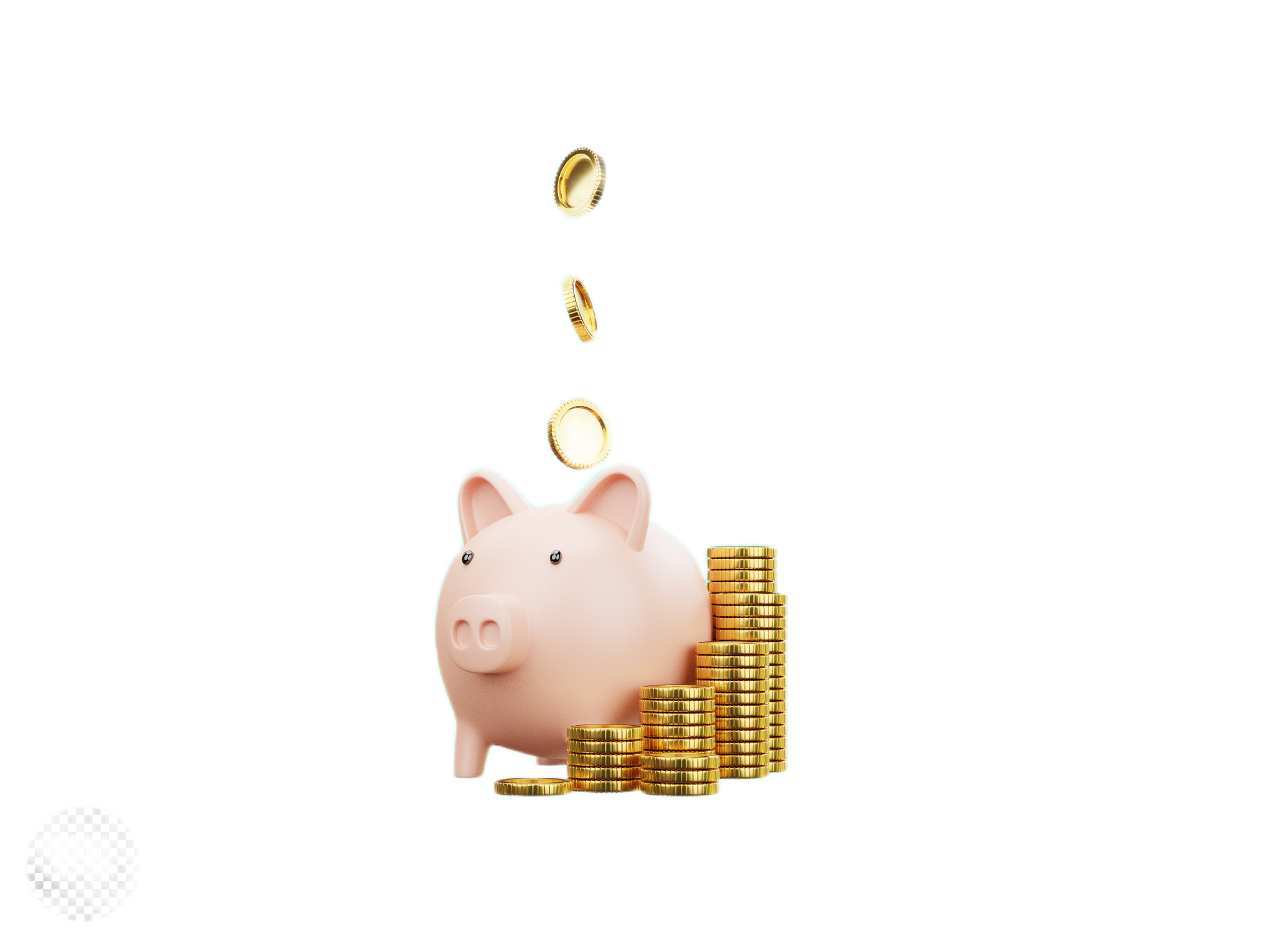 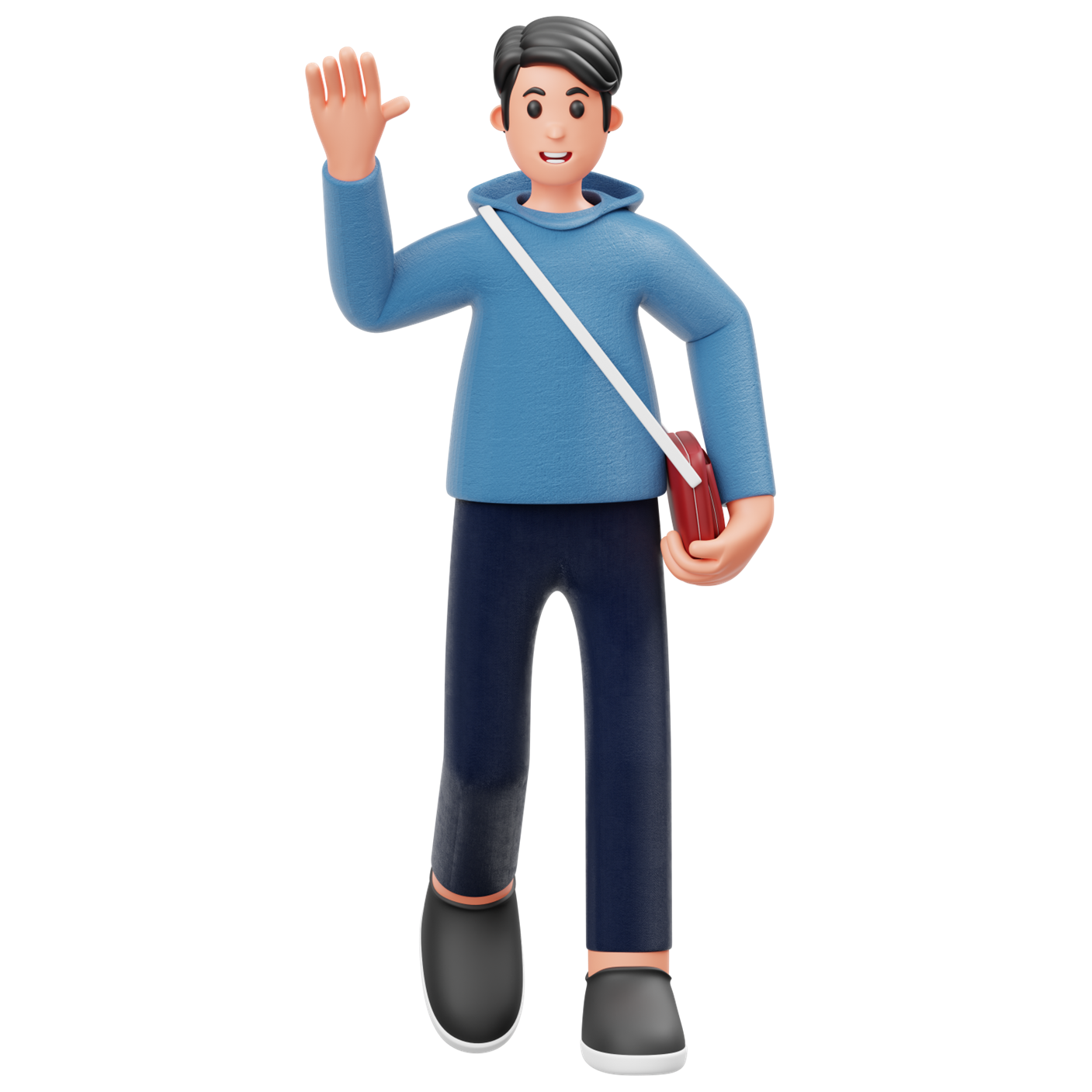 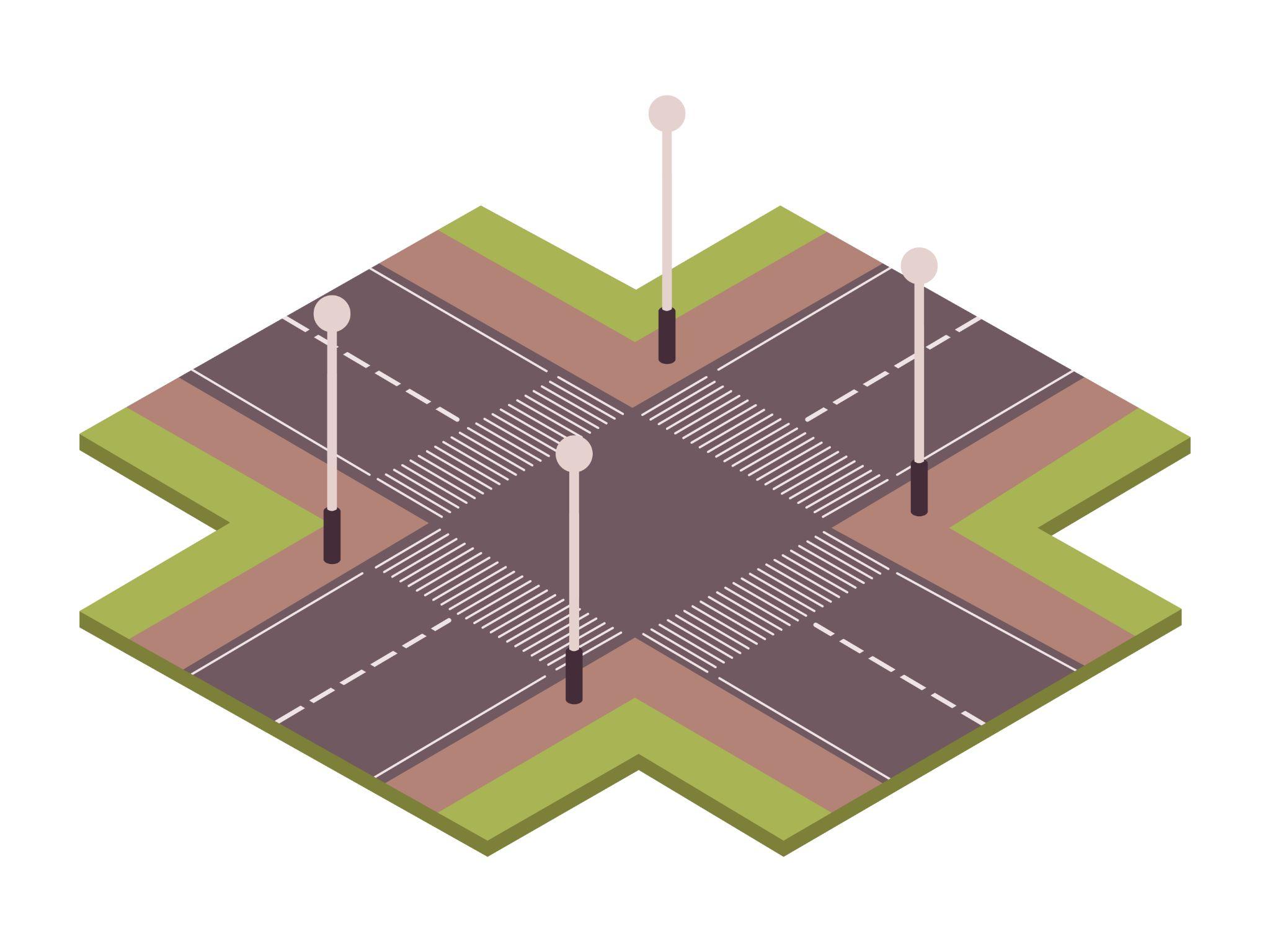 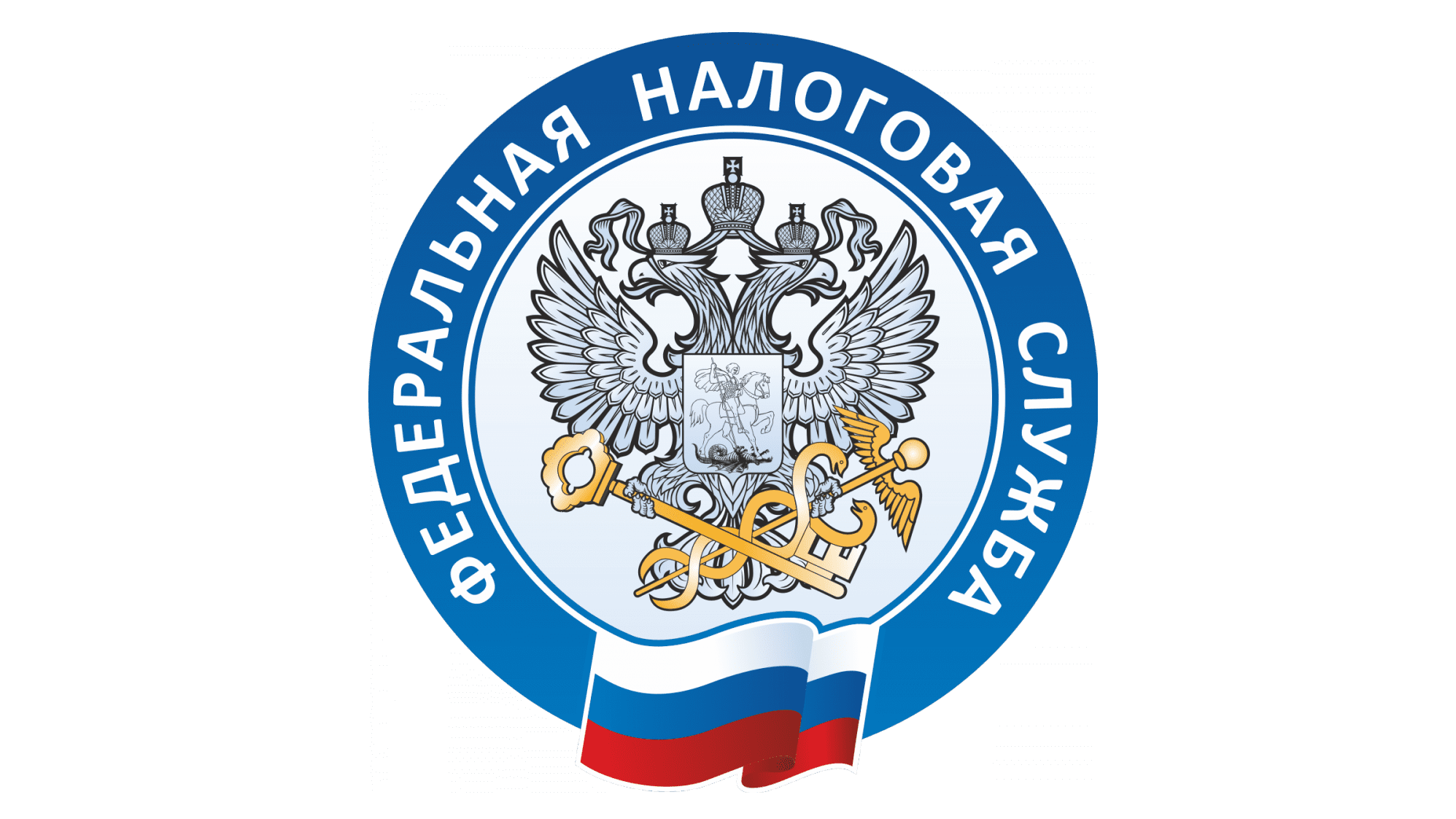 Бюджет государства
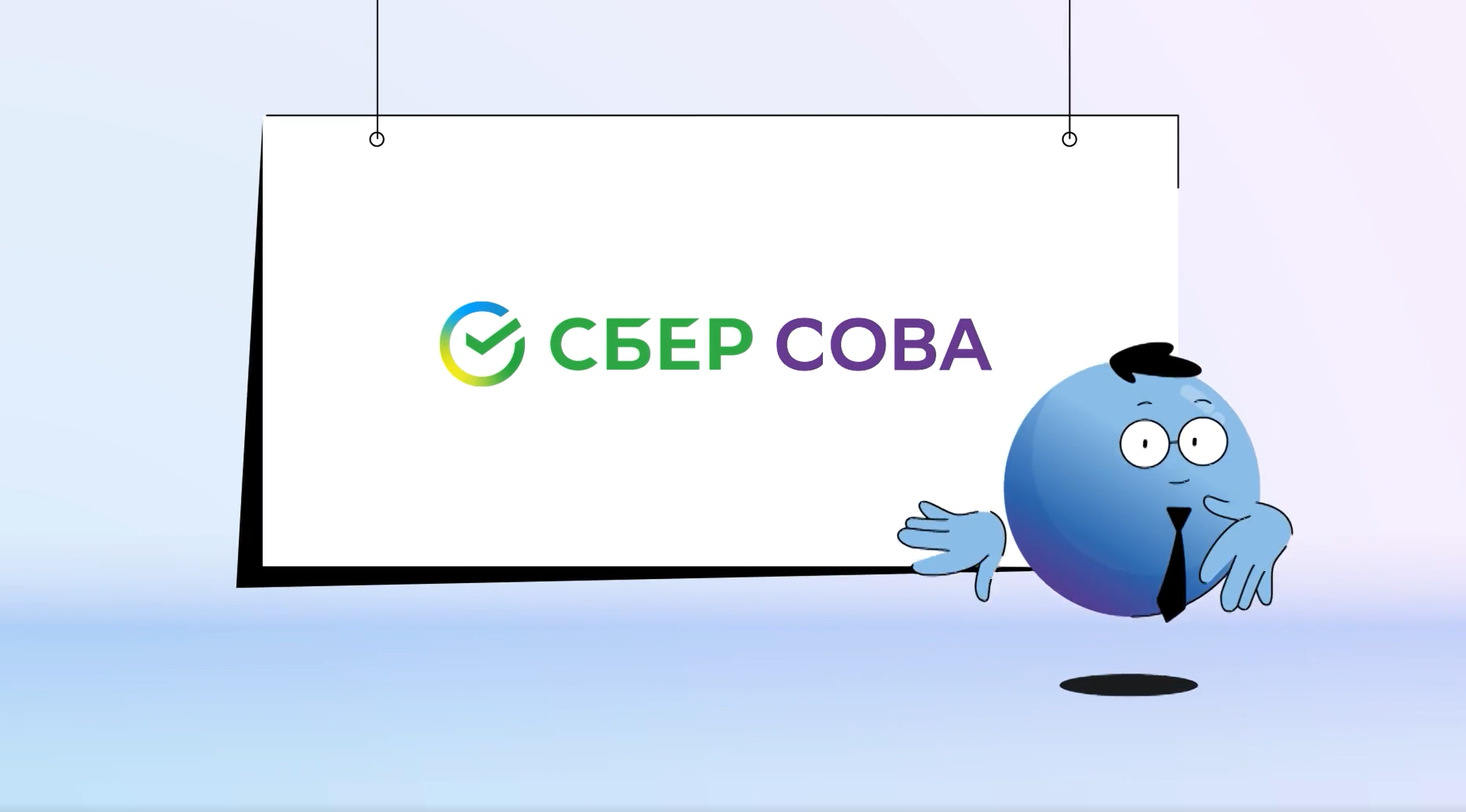 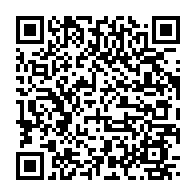 Налоговые ставки
Ставка налога - это величина процента, которую заплатит налогоплательщик со своего заработка
Вид 
налога
Ставка 
налога
Организация
20%
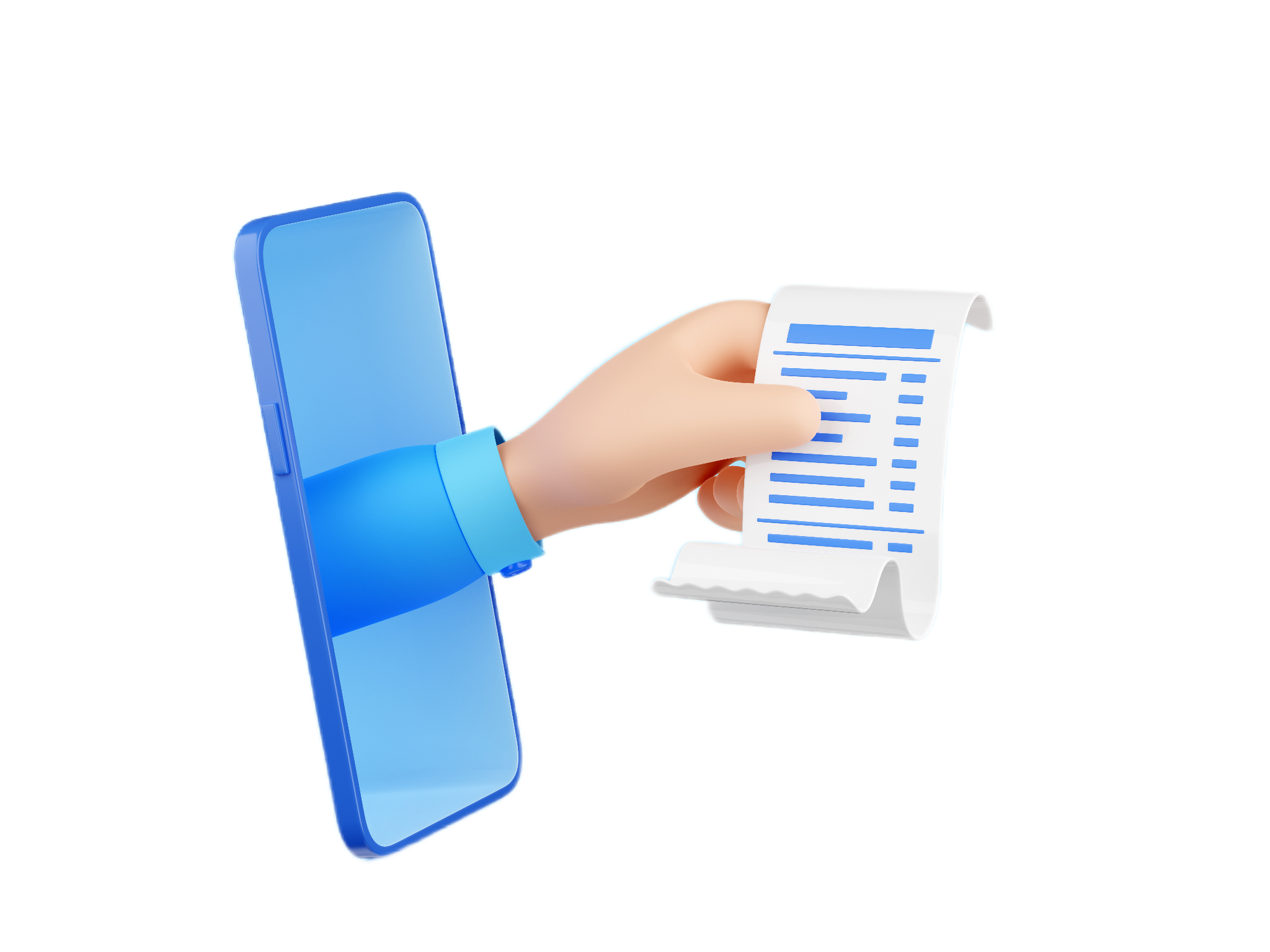 НДС
Самозанятый
НПД
6%
Индивидуальный предприниматель
6% или 15%
Налог на доход
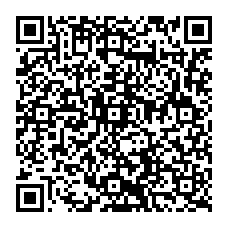 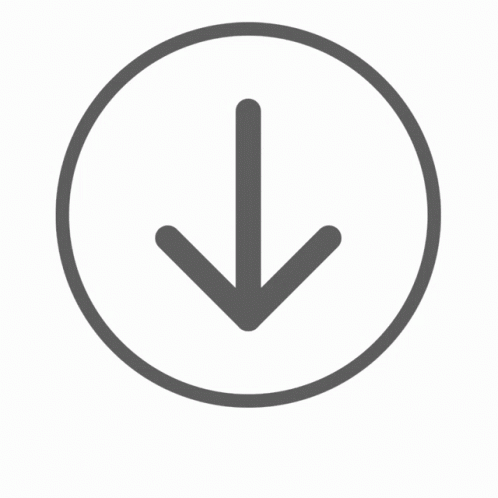 Конструктор бюджета
До новых встреч!
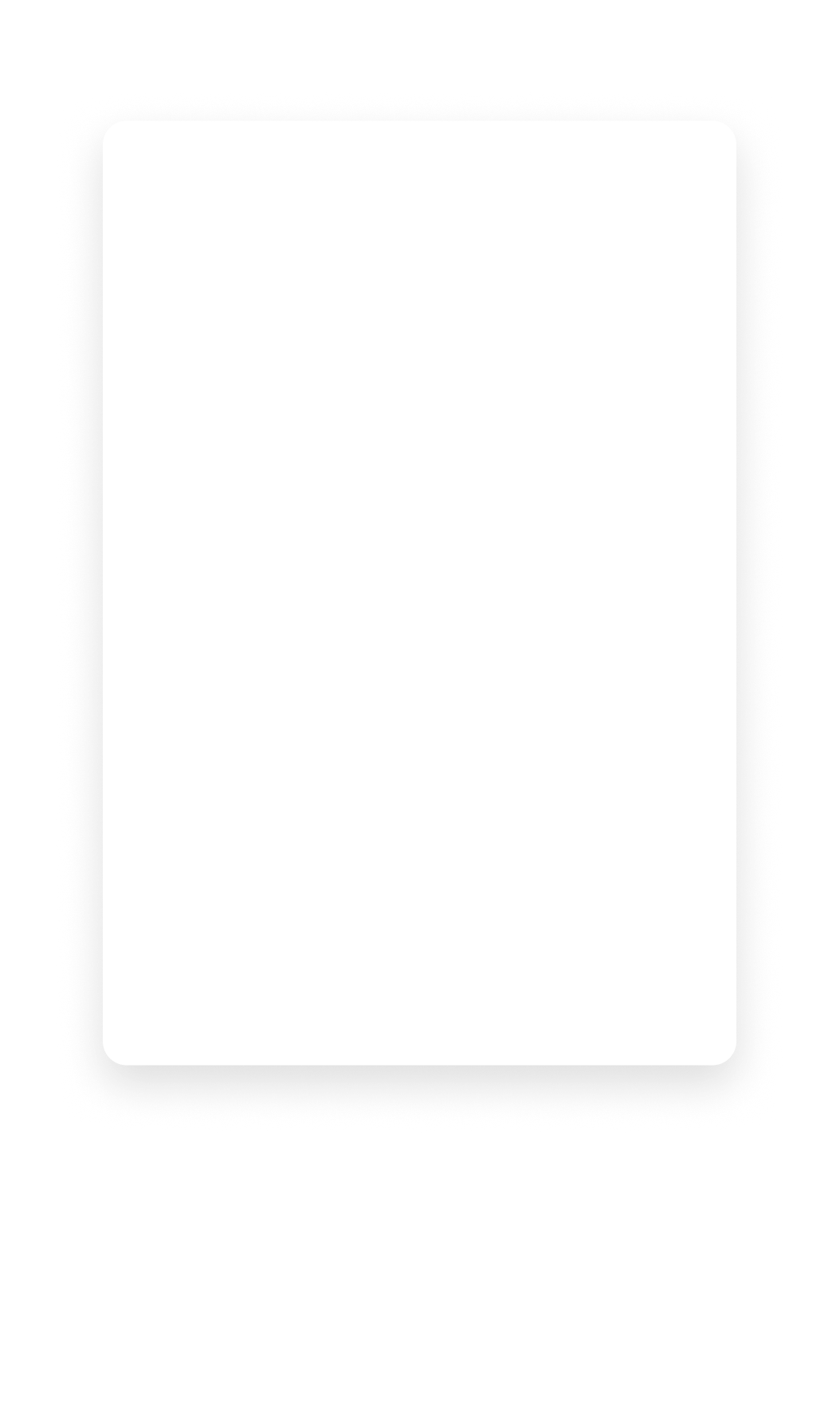 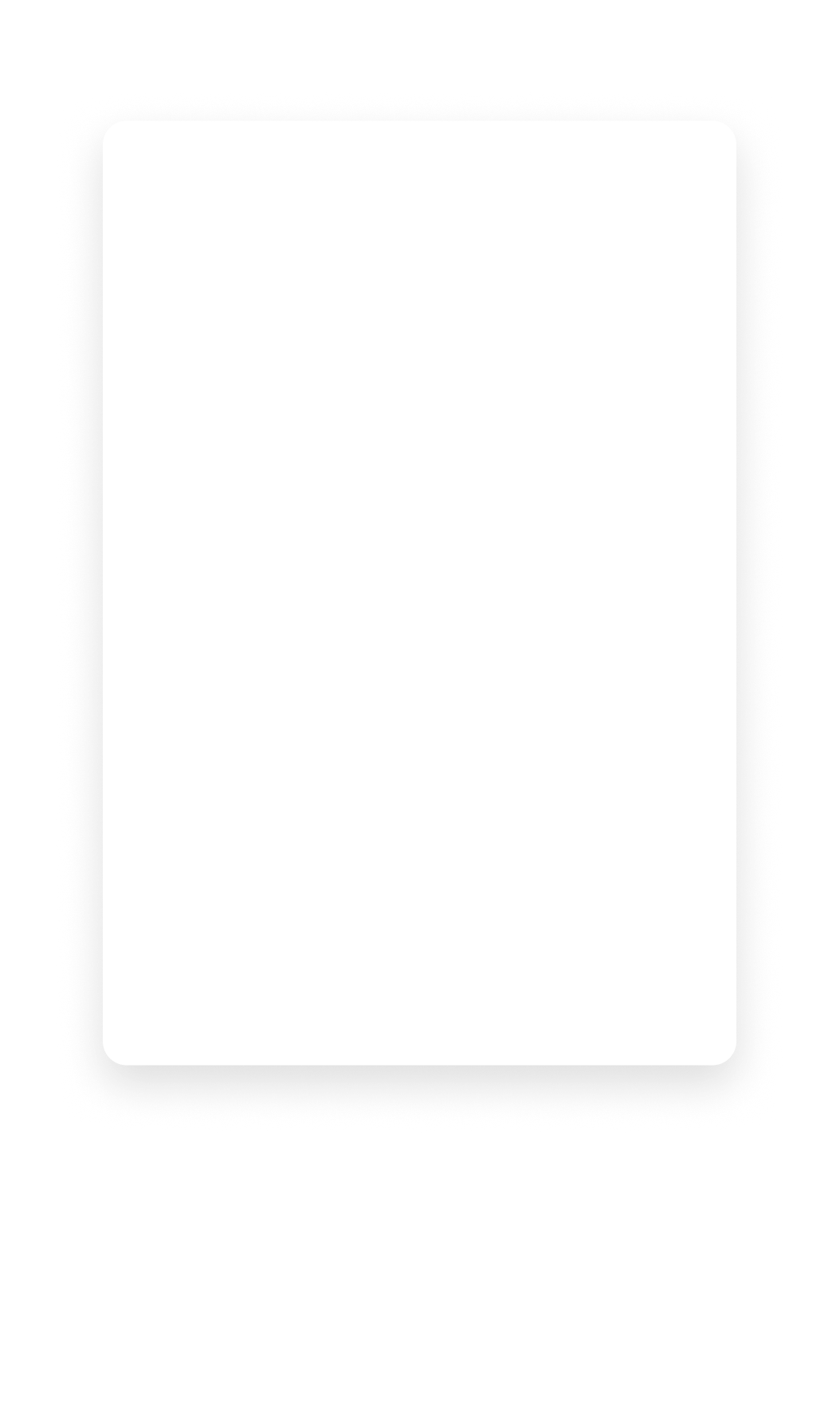 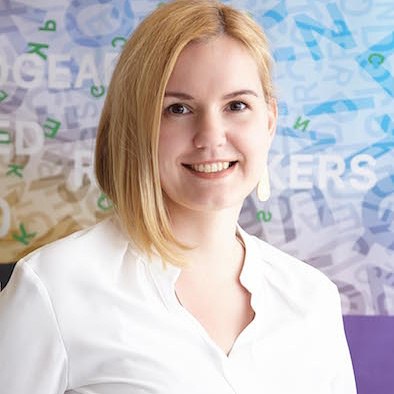 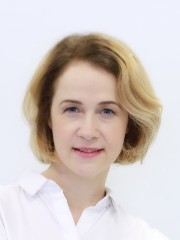 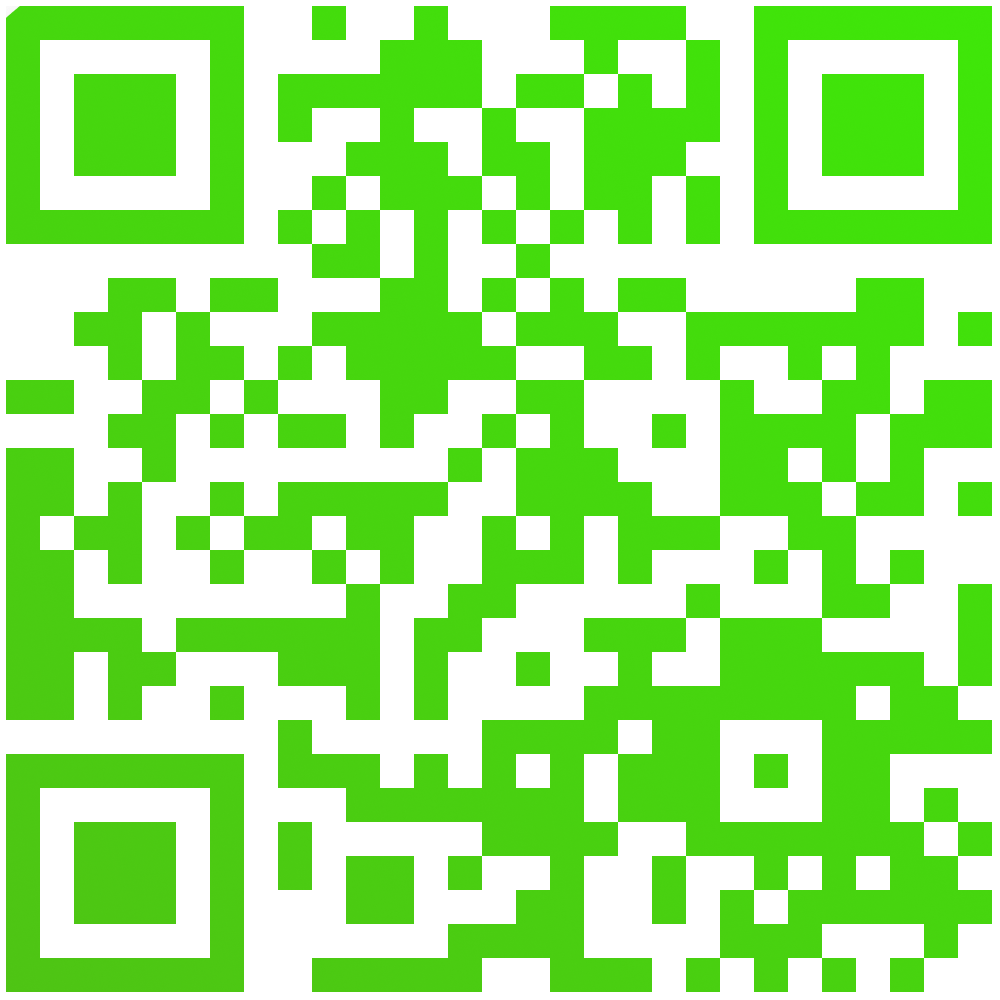 Нина Осипова

Руководитель программы «Финансовая грамотность»

Почта: nosipova@vbudushee.ru
Ольга Арзамасова

Методист программы«Финансовая грамотность»

Почта: arzamasova@vbudushee.ru